U.S. History
Chapter 31 From Cold War to Culture Wars, 1980-2000
PowerPoint Image Slideshow
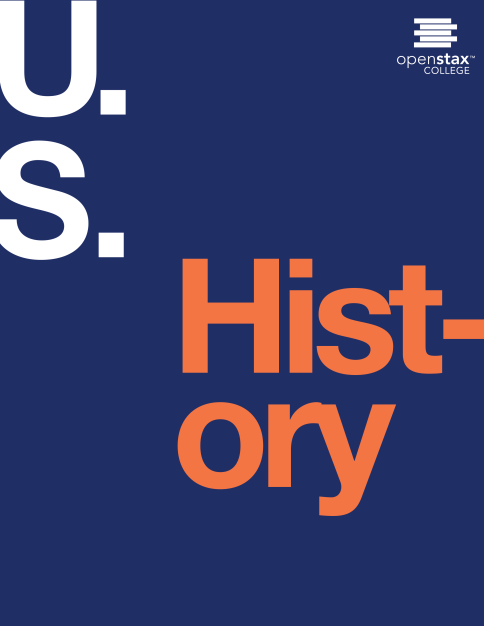 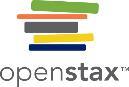 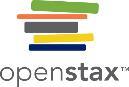 Figure 31.1
This striking piece of graffiti from the Berlin Wall, now housed in the Newseum in Washington, DC, contains the name of the AIDS Coalition to Unleash Power (ACT UP), a group formed in 1987 in New York City to combat the spread of AIDS and the perception that AIDS was the product of immoral behavior.
This OpenStax ancillary resource is © Rice University under a CC-BY 4.0 International license; it may be reproduced or modified but must be attributed to OpenStax, Rice University and any changes must be noted. Any images credited to other sources are similarly available for reproduction, but must be attributed to their sources.
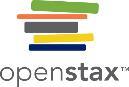 Figure 31.2
This OpenStax ancillary resource is © Rice University under a CC-BY 4.0 International license; it may be reproduced or modified but must be attributed to OpenStax, Rice University and any changes must be noted. Any images credited to other sources are similarly available for reproduction, but must be attributed to their sources.
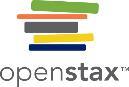 Figure 31.3
In 1961, when Congress began to explore nationwide health insurance for the elderly under Social Security, Reagan made a recording for the American Medical Association in which he denounced the idea—which was later adopted as Medicare—as “socialized medicine.” Such a program, Reagan warned his listeners, was the first step to the nation’s demise as a free society.
This OpenStax ancillary resource is © Rice University under a CC-BY 4.0 International license; it may be reproduced or modified but must be attributed to OpenStax, Rice University and any changes must be noted. Any images credited to other sources are similarly available for reproduction, but must be attributed to their sources.
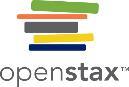 Figure 31.4
Ronald Reagan campaigns for the presidency with his wife Nancy in South Carolina in 1980. Reagan won in all the Deep South states except Georgia, although he did not come from the South and his opponent Jimmy Carter did.
This OpenStax ancillary resource is © Rice University under a CC-BY 4.0 International license; it may be reproduced or modified but must be attributed to OpenStax, Rice University and any changes must be noted. Any images credited to other sources are similarly available for reproduction, but must be attributed to their sources.
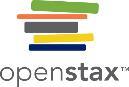 Figure 31.5
Ronald Reagan outlines his plan for tax reduction legislation in July 1981. Data suggest that the supply-side policies of the 1980s actually produced less investment, slightly slower growth, and a greater decline in wages than the non–supply side policies of the 1990s.
This OpenStax ancillary resource is © Rice University under a CC-BY 4.0 International license; it may be reproduced or modified but must be attributed to OpenStax, Rice University and any changes must be noted. Any images credited to other sources are similarly available for reproduction, but must be attributed to their sources.
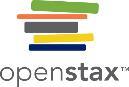 Figure 31.6
President Ronald Reagan signs economic reform legislation at his ranch in California. Note the blue jeans, denim jacket, and cowboy boots he wears.
This OpenStax ancillary resource is © Rice University under a CC-BY 4.0 International license; it may be reproduced or modified but must be attributed to OpenStax, Rice University and any changes must be noted. Any images credited to other sources are similarly available for reproduction, but must be attributed to their sources.
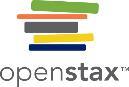 Figure 31.7
This fundraising card was used by Anita Bryant, singer and beauty pageant winner, to gather support for Save Our Children Inc., a political coalition she formed in the late 1970s to overturn a Florida ordinance banning discrimination based on sexual orientation. Many of the group’s strategies were soon embraced by the Moral Majority.
This OpenStax ancillary resource is © Rice University under a CC-BY 4.0 International license; it may be reproduced or modified but must be attributed to OpenStax, Rice University and any changes must be noted. Any images credited to other sources are similarly available for reproduction, but must be attributed to their sources.
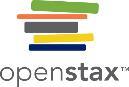 Figure 31.8
Tipper Gore, wife of then-senator (and later vice president) Al Gore, at the 1985 Senate hearings into rating labels proposed by the PMRC, of which she was a cofounder.
This OpenStax ancillary resource is © Rice University under a CC-BY 4.0 International license; it may be reproduced or modified but must be attributed to OpenStax, Rice University and any changes must be noted. Any images credited to other sources are similarly available for reproduction, but must be attributed to their sources.
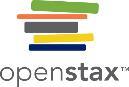 Figure 31.9
The pink triangle was originally used in Nazi concentration camps to identify those there for acts of homosexuality. Reclaimed by gay activists in New York as a symbol of resistance and solidarity during the 1970s, it was further transformed as a symbol of governmental inaction in the face of the AIDS epidemic during the 1980s.
This OpenStax ancillary resource is © Rice University under a CC-BY 4.0 International license; it may be reproduced or modified but must be attributed to OpenStax, Rice University and any changes must be noted. Any images credited to other sources are similarly available for reproduction, but must be attributed to their sources.
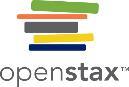 Figure 31.10
This graph of the number of people in jail, prison, and juvenile detention by decade in the United States shows the huge increase in incarceration during the war on drugs that began in the 1980s, during the Reagan administration. (Prisons are long-term state or federal facilities; jails are local, short-term facilities.)
This OpenStax ancillary resource is © Rice University under a CC-BY 4.0 International license; it may be reproduced or modified but must be attributed to OpenStax, Rice University and any changes must be noted. Any images credited to other sources are similarly available for reproduction, but must be attributed to their sources.
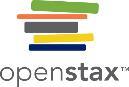 Figure 31.11
The suicide bombing of the U.S. Embassy in Beirut (a) on April 18, 1983, marked the first of a number of attacks on U.S. targets in the region. Less than six months later, a truck bomb leveled the U.S. Marine barracks at the Beirut airport (b), part of a coordinated attack that killed 299 U.S and French members of the multinational peacekeeping force in Lebanon.
This OpenStax ancillary resource is © Rice University under a CC-BY 4.0 International license; it may be reproduced or modified but must be attributed to OpenStax, Rice University and any changes must be noted. Any images credited to other sources are similarly available for reproduction, but must be attributed to their sources.
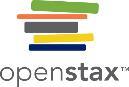 Figure 31.12
In the East Room of the White House, President Reagan and Soviet general secretary Mikhail Gorbachev sign the 1987 INF Treaty, eliminating one category of nuclear weapons.
This OpenStax ancillary resource is © Rice University under a CC-BY 4.0 International license; it may be reproduced or modified but must be attributed to OpenStax, Rice University and any changes must be noted. Any images credited to other sources are similarly available for reproduction, but must be attributed to their sources.
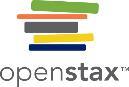 Figure 31.13
George H. W. Bush greets U.S. troops stationed in Saudi Arabia on Thanksgiving Day in 1990. The first troops were deployed there in August 1990, as part of Operation Desert Shield, which was intended to build U.S. military strength in the area in preparation for an eventual military operation.
This OpenStax ancillary resource is © Rice University under a CC-BY 4.0 International license; it may be reproduced or modified but must be attributed to OpenStax, Rice University and any changes must be noted. Any images credited to other sources are similarly available for reproduction, but must be attributed to their sources.
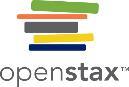 Figure 31.14
During his 1967 campaign for student council president at Georgetown University, Bill Clinton told those who voted for him that he would invite them to the White House when he became president of the United States. He kept his promise.
This OpenStax ancillary resource is © Rice University under a CC-BY 4.0 International license; it may be reproduced or modified but must be attributed to OpenStax, Rice University and any changes must be noted. Any images credited to other sources are similarly available for reproduction, but must be attributed to their sources.
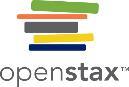 Figure 31.15
This ad for the Apple II appeared in Byte magazine in 1977.
This OpenStax ancillary resource is © Rice University under a CC-BY 4.0 International license; it may be reproduced or modified but must be attributed to OpenStax, Rice University and any changes must be noted. Any images credited to other sources are similarly available for reproduction, but must be attributed to their sources.
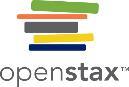 Figure 31.16
C. Everett Koop, who had served as surgeon general under Ronald Reagan and was a strong advocate of healthcare reform, helped First Lady Hillary Clinton promote the Health Security Act in the fall of 1993.
This OpenStax ancillary resource is © Rice University under a CC-BY 4.0 International license; it may be reproduced or modified but must be attributed to OpenStax, Rice University and any changes must be noted. Any images credited to other sources are similarly available for reproduction, but must be attributed to their sources.
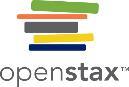 Figure 31.17
The remains of automobiles stand in front of the bombed federal building in Oklahoma City in 1995 (a). More than three hundred nearby buildings were damaged by the blast, an attack perpetrated at least partly to avenge the Waco siege (b) exactly two years earlier.
This OpenStax ancillary resource is © Rice University under a CC-BY 4.0 International license; it may be reproduced or modified but must be attributed to OpenStax, Rice University and any changes must be noted. Any images credited to other sources are similarly available for reproduction, but must be attributed to their sources.
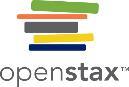 Figure 31.18
Yitzhak Rabin (left) and Yasser Arafat (right), shown with Bill Clinton, signed the Oslo Accords at the White House on September 13, 1993. Rabin was killed two years later by an Israeli who opposed the treaty.
This OpenStax ancillary resource is © Rice University under a CC-BY 4.0 International license; it may be reproduced or modified but must be attributed to OpenStax, Rice University and any changes must be noted. Any images credited to other sources are similarly available for reproduction, but must be attributed to their sources.
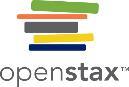 Figure 31.19
Floor proceedings in the U.S. Senate during the 1998 impeachment trial of Bill Clinton, who was narrowly acquitted of both charges.
This OpenStax ancillary resource is © Rice University under a CC-BY 4.0 International license; it may be reproduced or modified but must be attributed to OpenStax, Rice University and any changes must be noted. Any images credited to other sources are similarly available for reproduction, but must be attributed to their sources.
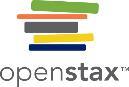 Figure 31.20
The map shows the results of the 2000 U.S. presidential election. While Bush won in the majority of states, Gore dominated in the more populous ones, winning the popular vote overall.
This OpenStax ancillary resource is © Rice University under a CC-BY 4.0 International license; it may be reproduced or modified but must be attributed to OpenStax, Rice University and any changes must be noted. Any images credited to other sources are similarly available for reproduction, but must be attributed to their sources.